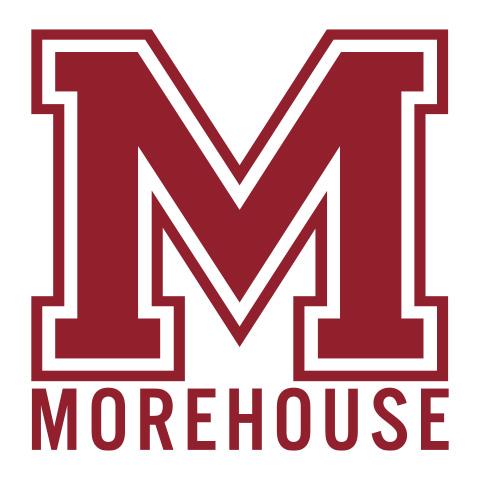 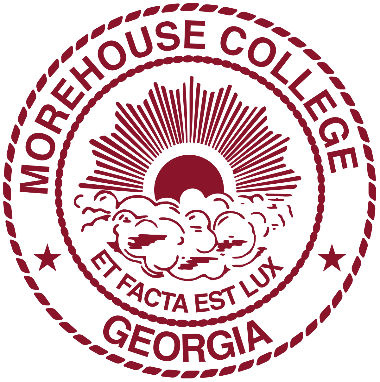 who we are…
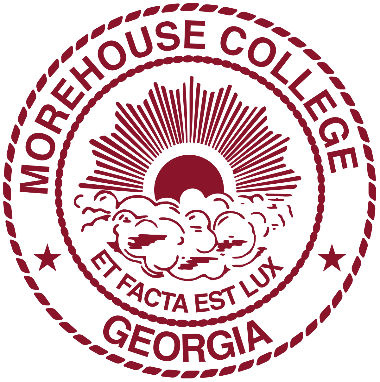 The Numbers don’t lie…
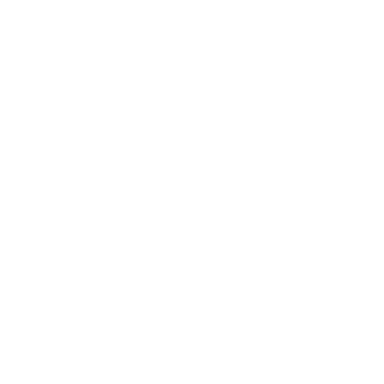 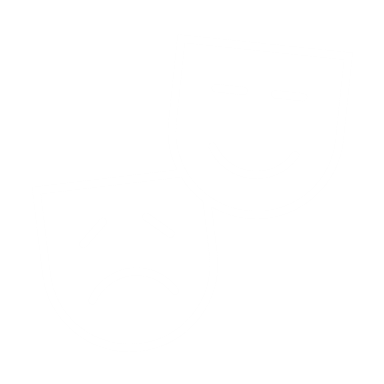 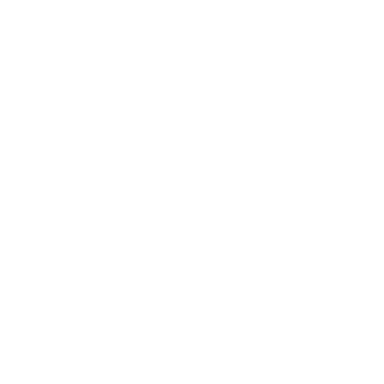 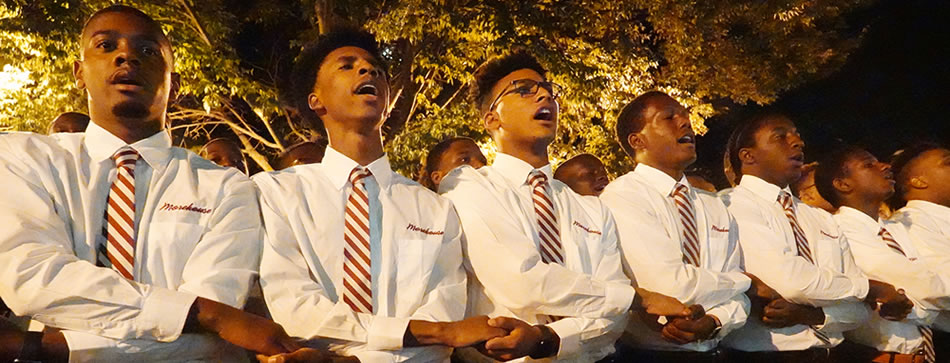 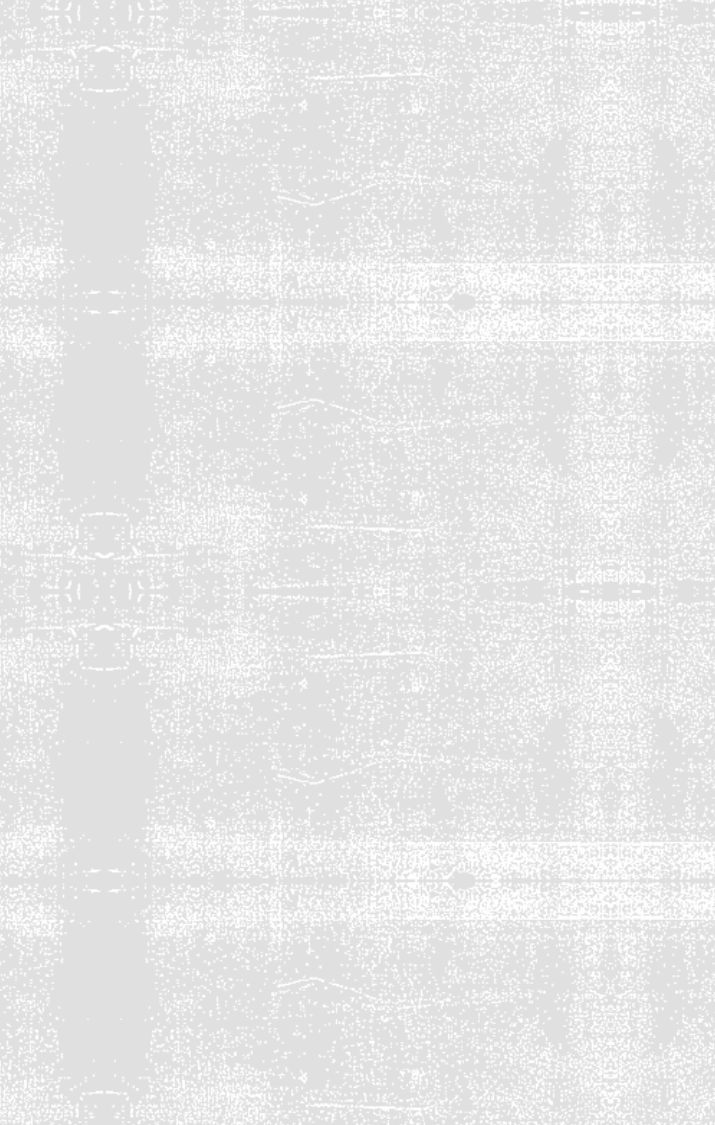 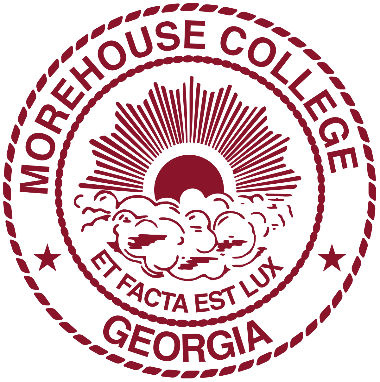 WHY MOREHOUSE?
You will work hard and rise to meet the highest expectations. Dr. Robert Franklin (10th Morehouse President) said that a Morehouse Man must graduate satisfying the 5 Wells of Leadership (Well-read, Well-spoken, Well-traveled, Well-dressed and Well-balanced).

You will join a brotherhood and worldwide professional (and lifelong) network of over 17,000 Morehouse Men.  Being a Morehouse Man means something.

Morehouse is an environment where you will be protected, supported, inspired and challenged.  Morehouse Men are built to excel and LEAD.
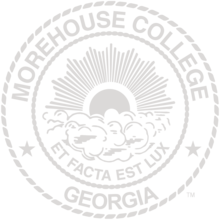 NOTABLE MOREHOUSE MEN
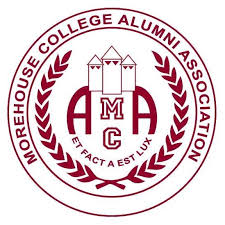 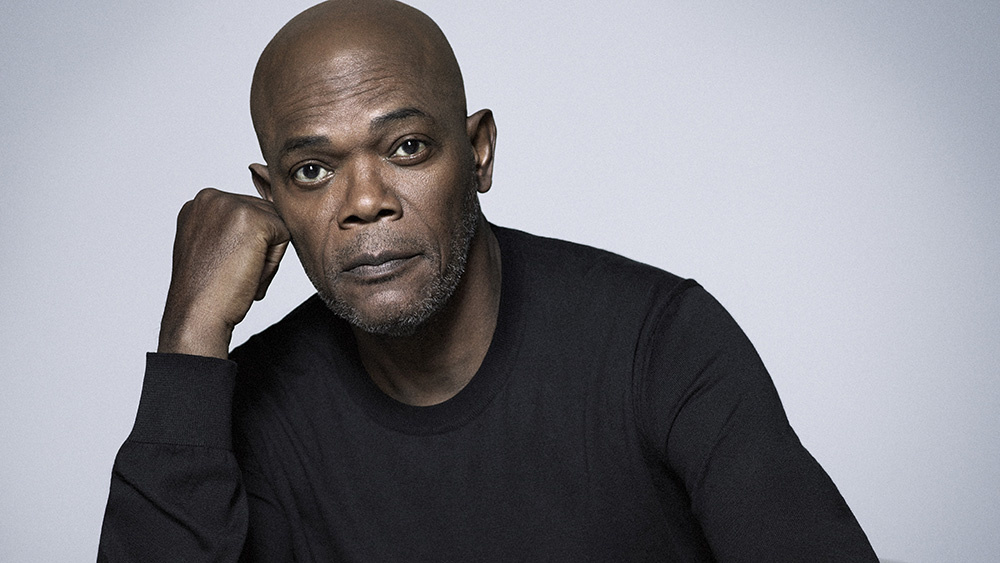 Samuel l. Jackson ‘72
Academy Award Nominee,  Stage and Film Actor

Django Unchained

Pulp Fiction

A Time to Kill

Eve’s Bayou
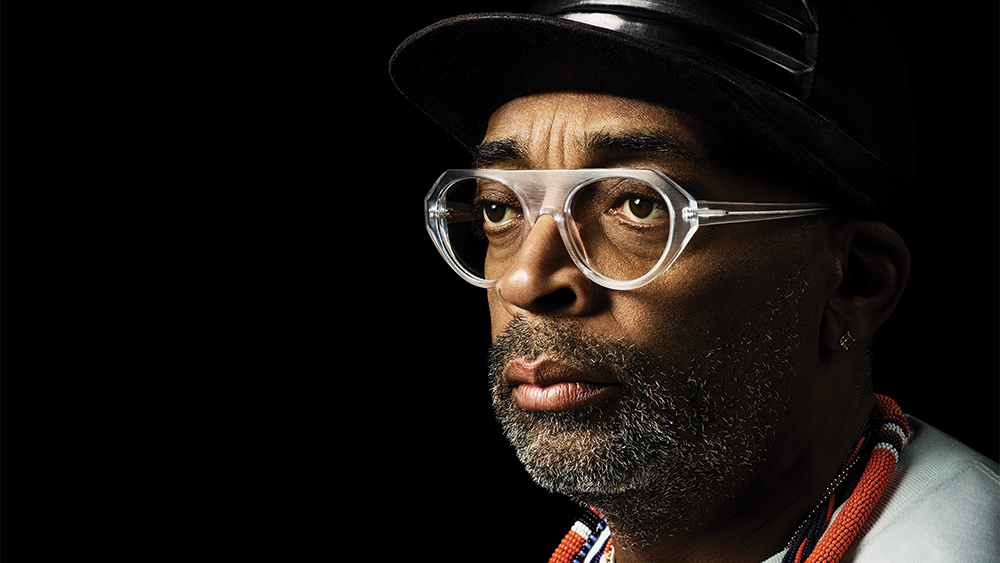 Shelton “Spike” lee ‘82
Academy Award Winning Filmmaker

School Daze 

Do The Right Thing

Malcolm X

Black KkKlansman
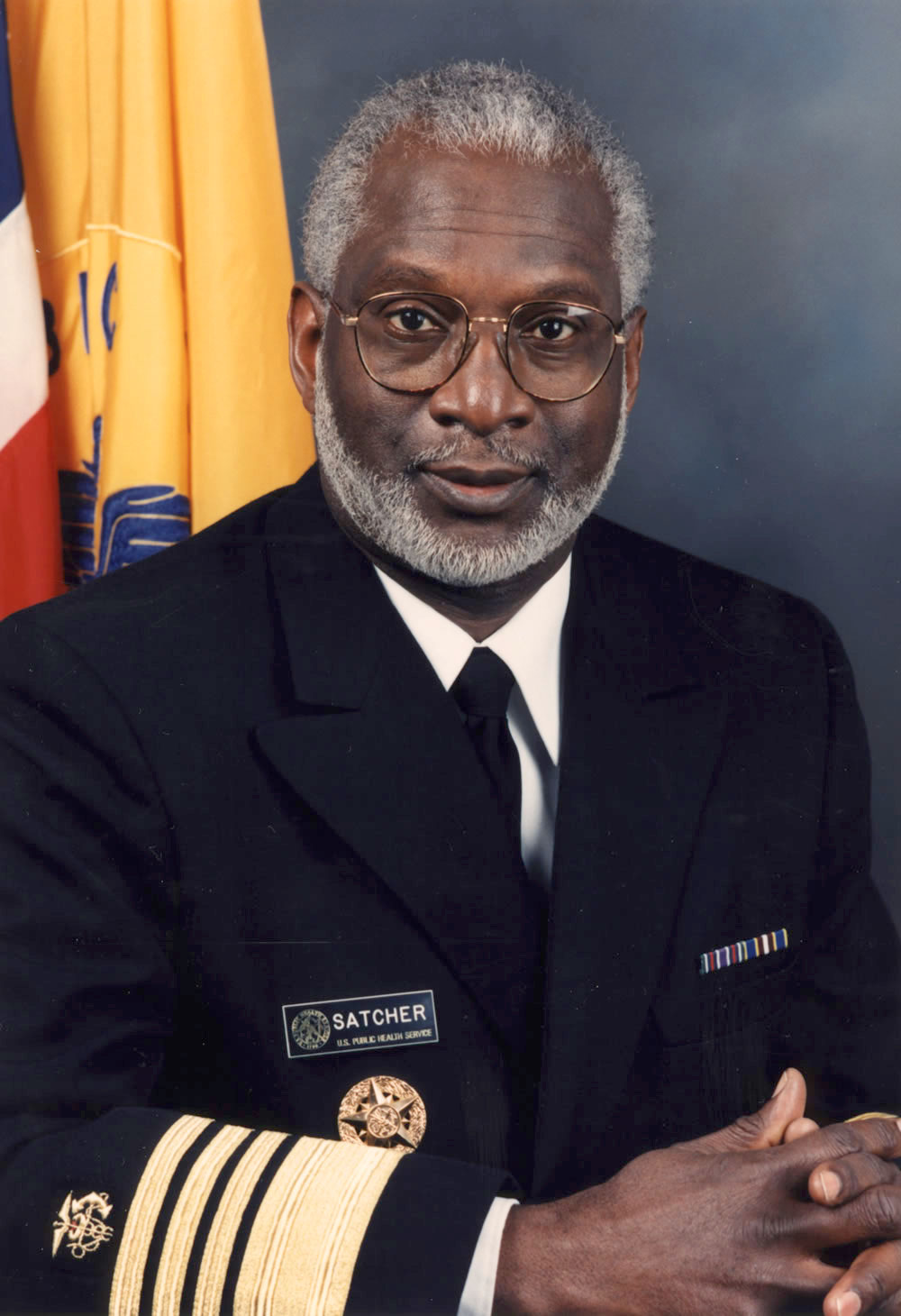 David Satcher, M.D., Ph.D ‘63
13th Director of the Centers for Disease Control and Prevention (CDC)
16th Surgeon General of the United States
Served simultaneously in the positions of Surgeon General and Assistant Secretary for Health from 1998 to 2001 at the US Department of Health and Human Services
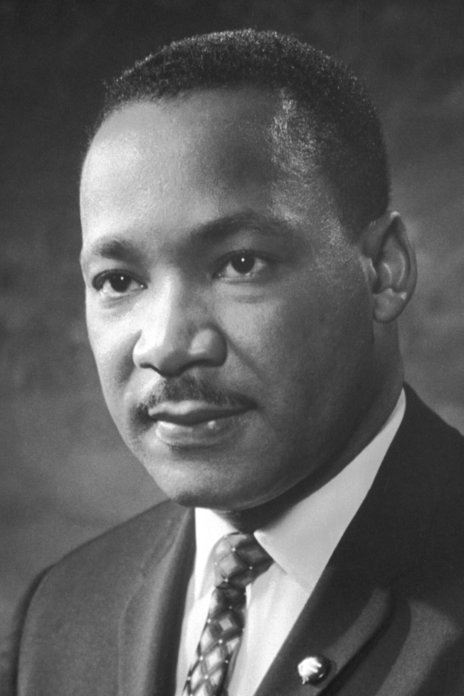 Dr. Martin Luther King, jr. ‘48
Minister and Activist
Nobel Peace Prize Laureate
Leader in the Civil Rights Movement
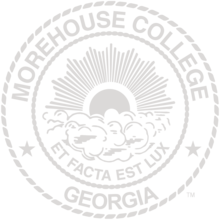 Academic Divisions AND MAJORS
Life Sciences
Humanities
Below are the academic divisions and majors at Morehouse College:
Business Administration & Economics
Biology
Psychology
Kinesiology
Chemistry
Africana Studies
History
Religion
English 
Philosophy
Business Administration (with concentrations in Accounting, Finance, Management and Marketing)
Economics
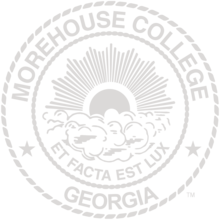 Academic Divisions AND MAJORS
Social Science & 
Cultural Studies
Creative & Performing Arts
Mathematics and Computational Sciences
Music
Art
Art History Curatorial Studies
Drama
Dance
CTEMS (Cinema, Television and Emerging Media Studies)
Mathematics
Pre-Engineering
Computer Science
Physics
Urban Studies
Political Science
Chinese Studies
Spanish
French 
Sociology
Communication Studies
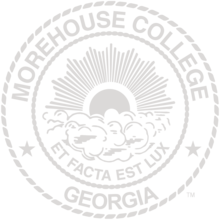 Academic Divisions AND MAJORS
Experiential Learning and Interdisciplinary Studies
Software Engineering
How to become a man of morehouse
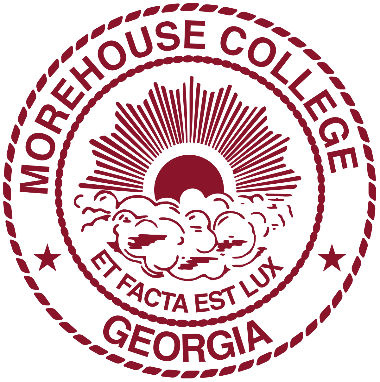 Key Stats for Interested Students
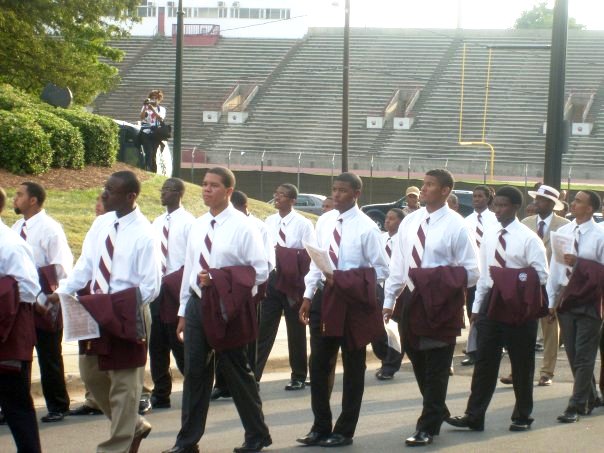 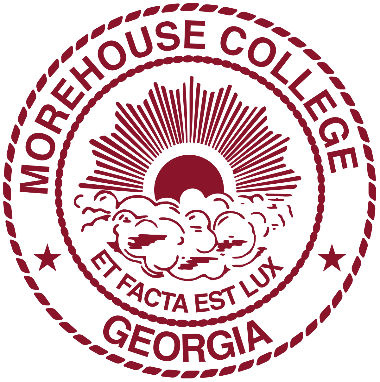 How to apply
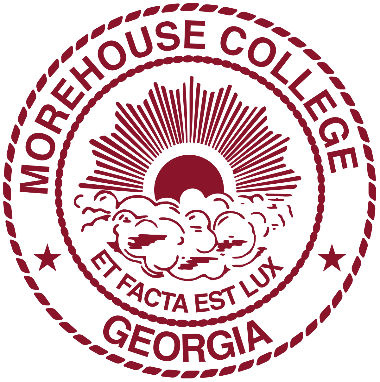 Admissions requirements/DEADLINES
Early Action Deadine for Fall 2021
November 1st (expired)

Regular Action Deadline for Fall 2021
February 1st 

Notification Dates
Early Action - December 15th 
Regular Action - February 15th  & March 15th  

FYI - An applicant that is not admitted during early action would automatically be deferred and have their application reviewed again for regular action.
Traditional Freshman Applicant 
Complete Your Application via Common App
$50 non-refundable application fee
Official High School Transcript
2 Letters of Recommendation
Official SAT/ACT scores (Morehouse superscores for the SAT but not the ACT)
NEW Test-Optional policy
HIGHLY ENCOURAGED - Student Interview (Zeemee.com)
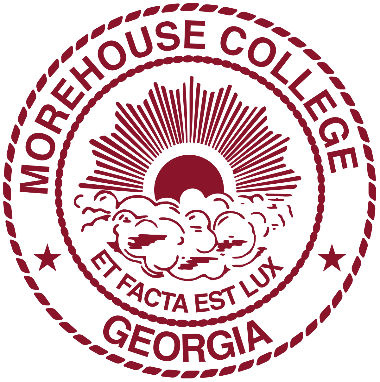 Admissions requirements
Test-Optional Admissions Policy FAQ’s

Without the submission of test scores, how will you evaluate my application?
Morehouse will not penalize applications without test scores. However, we encourage you to highlight other parts of your high school career (i.e. high GPA, consistent record of academic rigor, dual enrollment/college coursework, membership/leadership in school clubs, athletics, volunteer work, social justice involvement, internships or employment). We also understand that access to traditional extracurricular activities may be limited this year, so write about your involvement throughout your entire high school career.

Am I eligible for merit-based scholarships without test scores?
Yes. If you do not submit test scores, you are eligible for merit-based scholarships. However, there are still some scholarships that require test scores that predate the adoption of the test-optional policy.
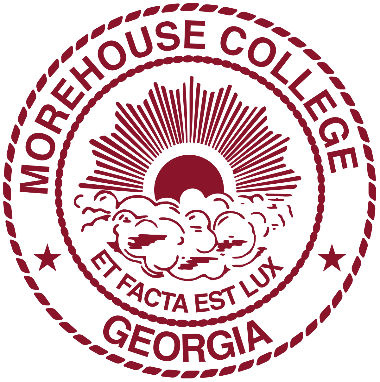 COST OF ATTENDANCE AND FINANCIAL ASSISTANCE
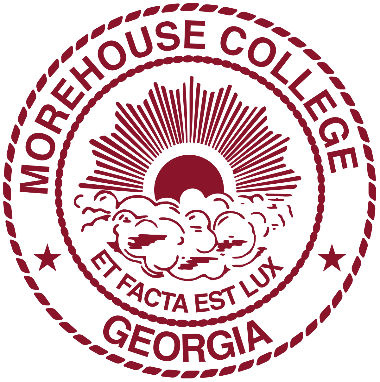 Morehouse Bonner Scholars Program https://www.morehouse.edu/bonner/BonnerScholarsProgram.html
Oprah Winfrey Endowed Scholarships Program at Morehouse https://www.morehouse.edu/oprah/summaries.html 
Dr. Michael L. Lomax Student Success Scholarship              (named after UNCF chief executive and 1968 Morehouse graduate)
External scholarships applicable to Morehouse https://www.morehouse.edu/financialaid/links.html
UNCF Scholarships - https://uncf.org/scholarships
Tom Joyner Foundation  https://tomjoynerfoundation.org/scholarships-list/
Thurgood Marshall Scholarships  https://www.tmcf.org/students-alumni/scholarships/
Coca-Cola Scholarship - https://www.coca-colascholarsfoundation.org/apply/
HBCU Scholarships  https://www.affordablecollegesonline.org/college-resource-center/hbcu-scholarships/
SCHOLARSHIPS
Scholar Snapp - A free, simple to use data standard that allows students to reuse their application information - including contact information, essays, transcripts, etc. - from one scholarship application to another thereby streamlining the college scholarship application process.
Scholly – A mobile app that provides students with a fast and simple way to find scholarships for college. 
Peerlift - Proven scholarships, internships, summer programs, and more gathered by fellow students like you.
Fastweb – Create a profile and let fastweb do the research on scholarships, internships colleges and more for you.
Common Knowledge Scholarship Foundation – Educational and scholarship opportunities for students of all levels.
Scholarships.com – A free college scholarship search and financial aid information.
Scholarship America – Provides information and resources for your scholarship search.
Gates Millennium Scholars – Provides outstanding low income African American, American Indian/Alaska Native, Asian Pacific Islander American, and Hispanic American students with an opportunity to complete an undergraduate college education in any discipline they choose.
Dell Scholars Program – Recognizes academic potential and determination in students that have a definite need for financial assistance.
Reagan Foundation Scholarships - Scholarship opportunities for outstanding student leaders.
The NSHSS Foundation - The NSHSS Foundation fosters the growth of students pursuing the STEAM (science, technology, engineering, arts, and math), business, economics, public policy, and environmental science and sustainability fields. 
The College Board Opportunity Scholarships - The program guides juniors and seniors through the college planning process and offers the chance to earn scholarships, from $500 to $40,000, for every action that students complete.
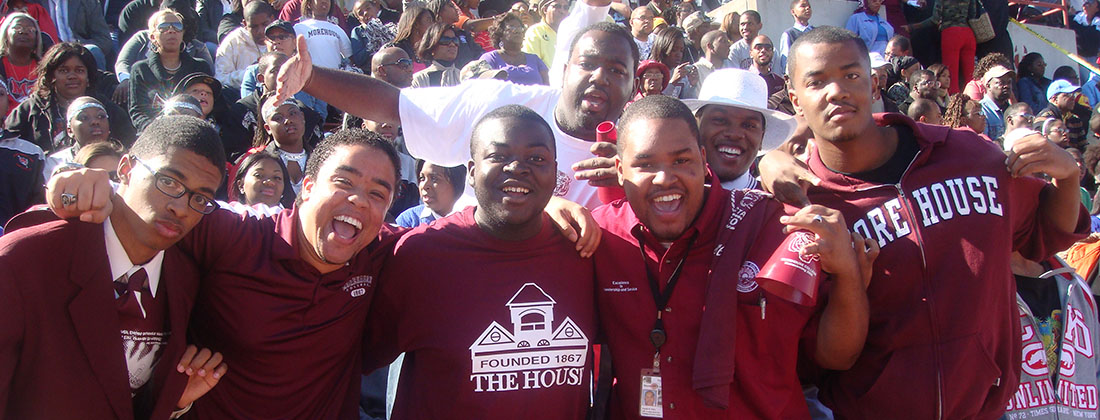 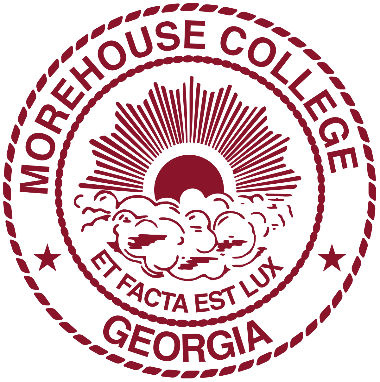 Campus life
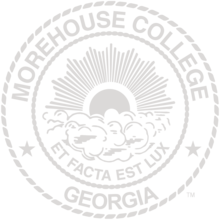 Athletics
morehouseathletics.com
Morehouse College Maroon Tigers are a member of the Southern Intercollegiate Athletic Conference (SIAC).  Morehouse offers the following sports at the NCAA Division II level:
Football
Basketball
Baseball
Track & Field
Golf
Tennis 
Cross Country 
Volleyball* (PENDING* Fall 2021)
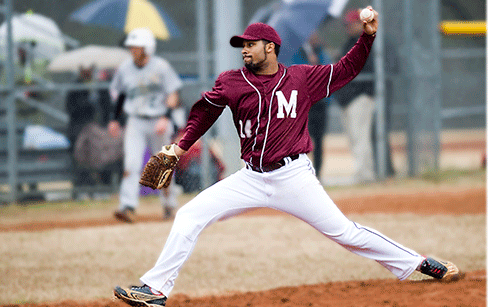 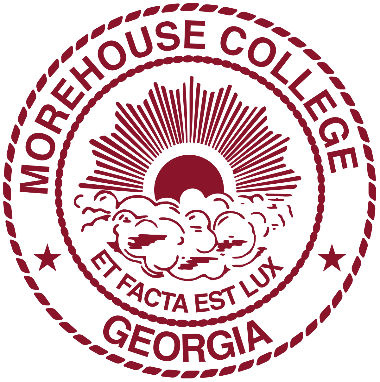 Alvin N. ContehAssistant Director of Admissions & Recruitmentalvin.conteh@morehouse.eduOffice: (470)639-0947

Morehouse.edu
Morehouseathletics.com

Complete our student inquiry form HERE - https://slate.morehouse.edu/register/?id=02e762c5-f1ae-4504-a504-e71fde8a354f

WANT TO APPLY? START HERE -
https://www.commonapp.org/explore/morehouse-college
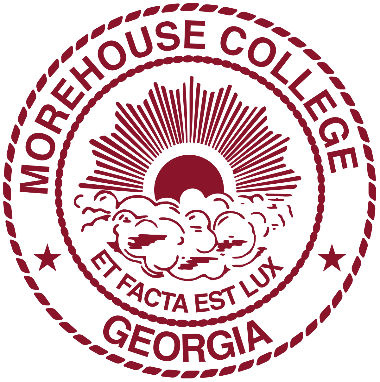 Question & answer session
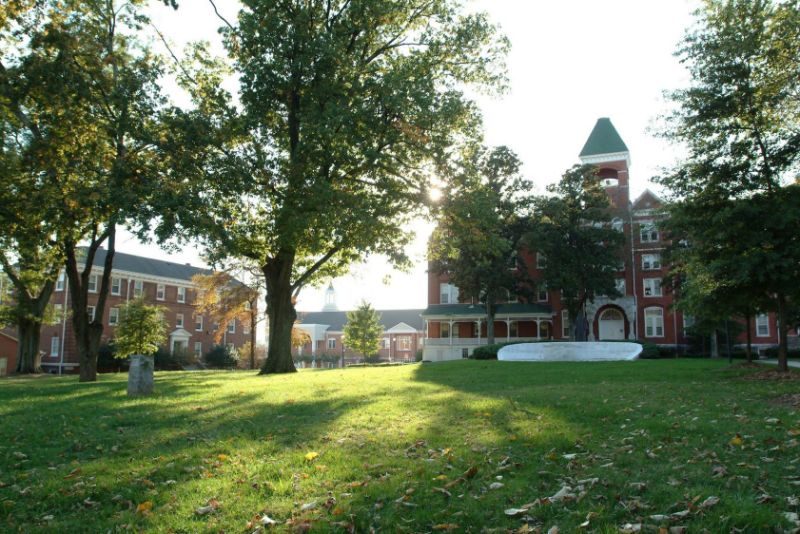